Bab 4. Metoda Analisis 				Rangkaian
oleh : M. Ramdhani
1
Metoda analisis merupakan salah satu alat bantu untuk menyelesaikan suatu permasalahan yang muncul, bilamana konsep dasar atau hukum-hukum dasar tidak dapat menyelesaikan permasalahan pada rangkaian tersebut
2
Contoh soal yang tidak bisa diselesaikan dengan konsep dasar
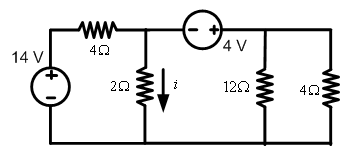 3
4
Analisis Node Sumber Bebas
Analisis node berprinsip pada Hukum Kirchoff I/ KCL dimana jumlah arus yang masuk dan keluar dari titik percabangan akan samadengan nol
5
Tentukan node referensi sebagai ground/ potensial nol.
Tentukan node voltage, yaitu tegangan antara node non referensi dan ground.
Asumsikan tegangan node yang sedang diperhitungkan lebih tinggi daripada tegangan node manapun, sehingga arah arus keluar dari node tersebut positif.
Lebih mudah jika pencatunya adalah sumber arus
6
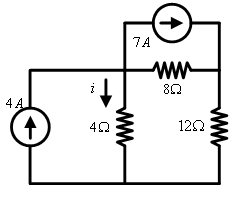 7
Analisis Node Sumber Tak Bebas
Pada analisis node sumber tak bebas perlakuannya hampir sama seperti analisis node sumber bebas, yang perlu diperhatikan adalah penentuan indeks node voltage tidak boleh sama dengan nilai indeks parameter sumber tak bebasnya
8
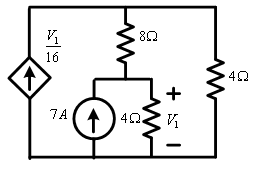 9
Analisis Supernode Sumber Bebas
Analisis node mudah dilakukan bila pencatunya berupa sumber arus. Apabila pada rangkaian tersebut terdapat sumber tegangan, maka sumber tegangan tersebut diperlakukan sebagai supernode, yaitu menganggap sumber tegangan tersebut dianggap sebagai satu node.
10
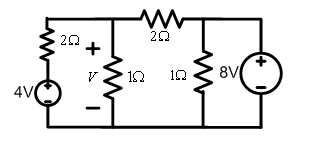 11
Analisis Supernode Sumber Tak Bebas
Pada analisis supernode sumber tak bebas perlakuannya hampir sama seperti analisis supernode sumber bebas, yang perlu diperhatikan adalah penentuan indeks node voltage tidak boleh sama dengan nilai indeks parameter sumber tak bebasnya.
12
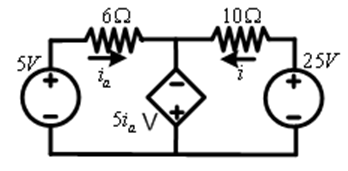 13
14
Analisis Mesh atau Arus Loop Sumber Bebas
Analisis ini berprinsip pada Hukum Kirchoff II/ KVL dimana jumlah tegangan pada satu lintasan tertutup samadengan nol 
Arus loop adalah arus yang dimisalkan mengalir dalam suatu loop (lintasan tertutup). Arus loop sebenarnya tidak dapat diukur (arus permisalan)
15
Buatlah pada setiap loop arus asumsi yang melingkari loop. 
Pengambilan arus loop terserah kita yang terpenting masih dalam satu lintasan tertutup. Arah arus dapat searah satu sama lain ataupun berlawanan baik searah jarum jam maupun berlawanan dengan arah jarum jam.
Biasanya jumlah arus loop menunjukkan jumlah persamaan arus yang terjadi.
Metoda ini mudah jika sumber pencatunya adalah sumber tegangan.
16
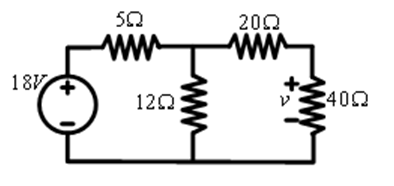 17
Analisis Mesh atau Arus Loop Sumber Tak Bebas
Pada analisis mesh sumber tak bebas perlakuannya hampir sama seperti analisis mesh sumber bebas, yang perlu diperhatikan adalah penentuan indeks arus mesh tidak boleh sama dengan nilai indeks parameter sumber tak bebasnya.
18
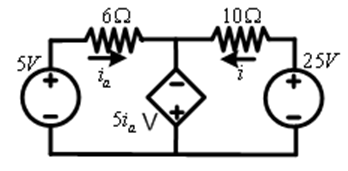 19
Analisis Supermesh Sumber Bebas
Apabila ada sumber arus, maka diperlakukan sebagai supermesh. Pada supermesh, pemilihan lintasan menghindari sumber arus karena pada sumber arus tidak diketahui besar tegangan terminalnya.
20
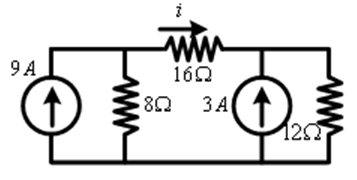 21
Analisis Supermesh Sumber Tak Bebas
Pada analisis supermesh sumber tak bebas perlakuannya hampir sama seperti analisis supermesh sumber bebas, yang perlu diperhatikan adalah penentuan indeks arus mesh tidak boleh sama dengan nilai indeks parameter sumber tak bebasnya
22
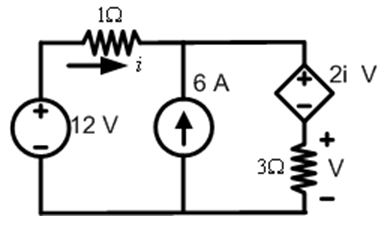 23